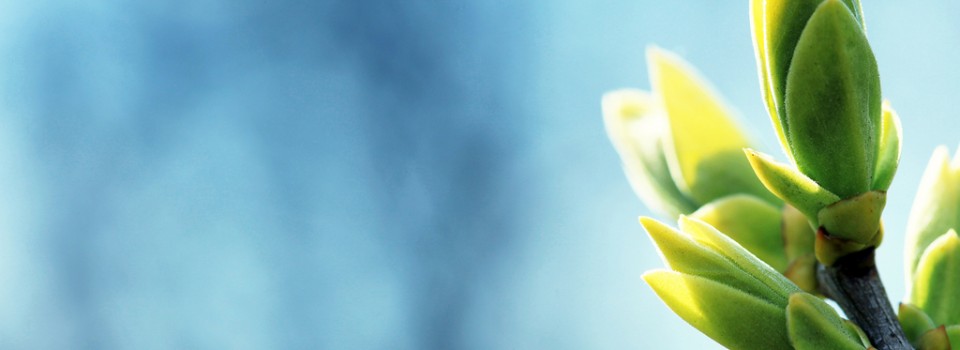 OMICS international
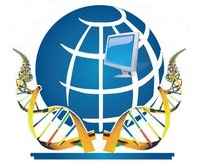 OMICS International through its Open Access Initiative is committed to make genuine and reliable contributions to the scientific community. OMICS International hosts over 700 leading-edge peer reviewed Open Access Journals and organizes over 1000 International Conferences annually all over the world. OMICS International journals have over 10 million readers and the fame and success of the same can be attributed to the strong editorial board which contains over 50000 eminent personalities that ensure a rapid, quality and quick review process. OMICS International signed an agreement with more than 1000 International Societies to make healthcare information Open Access.
Contact us at: contact.omics@omicsonline.org
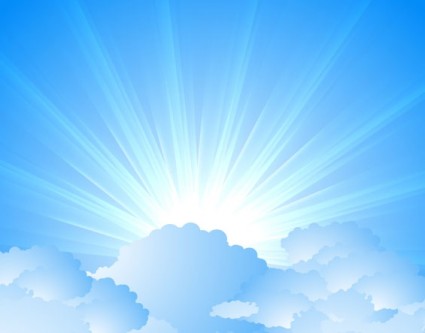 OMICS Journals are welcoming Submissions
OMICS International welcomes submissions that are original and technically so as to serve both the developing world and developed countries in the best possible way.
OMICS Journals  are poised in excellence by publishing high quality research. OMICS International follows an Editorial Manager® System peer review process and boasts of a strong and active editorial board.
Editors and reviewers are experts in their field and provide anonymous, unbiased and detailed reviews of all submissions.
The journal gives the options of multiple language translations for all the articles and all archived articles are available in HTML, XML, PDF and audio formats. Also, all the published articles are archived in repositories and indexing services like DOAJ, CAS, Google Scholar, Scientific Commons, Index Copernicus, EBSCO, HINARI and GALE.
For more details please visit our website: http://omicsonline.org/Submitmanuscript.php
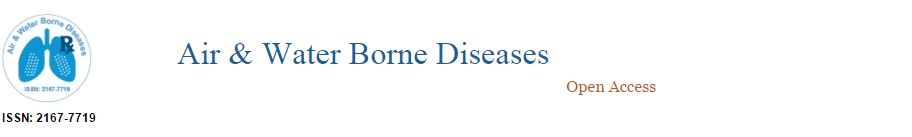 Editorial Board
Zhang Yan
Shandong Provincial Center 
Department of Disease Control and Prevention
University of Sao Paulo
China
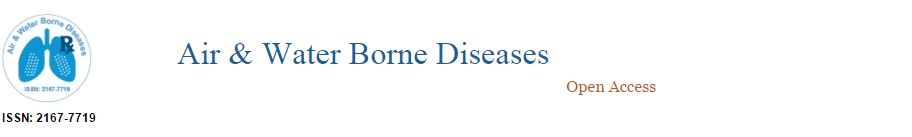 Biography
Zhang Yan,  I graduated from Shandong Academy of Medicine with Master of Medical Science degree in 2008, and took immunology as my major. During my term of study, I worked at the clinical and preclinical medicine research center in Qilu Hospital of Shandong University for 3 years. At that time, I have read a mass of articles and could use flow cytometer in cell sorting, cell marker detecing, cell identification and so on to assist my advisor to accomplish the scientific research about the field of tumor immunology and reproductive immunology..
> > >
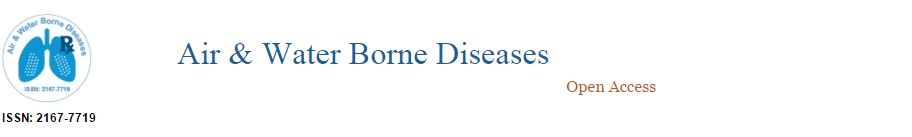 Now I am working at Shandong Provincial Center for Disease Control and Prevention and was engaged in Shandong Provincial Key Laboratory of Infectious Disease Control and Prevention. I paid close attention to Enterovirus, Neisseria meningitis, Bordetella pertussis, Streptococcus pneumoniae and Hemophilies influenzae
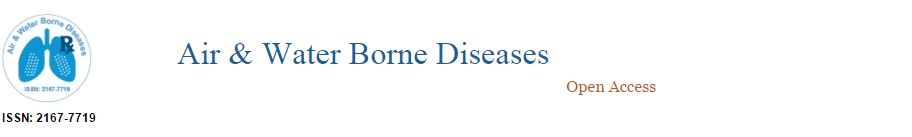 Zhang Yan research interest include Enterovirus, Neisseria meningitis, Bordetella pertussis, Streptococcus pneumoniae and Hemophilies influenzae.
Publications
Intrauterine Subclinical Inflammation Sensitizes Hypoxic Ischemia- Induced Injury in the Immature Rat Brain and the Mechanisms
Xu Fa-lin1, Zhang Yan-hua and Guo Jia-jia

Characterization of microRNAs in serum: a novel class of biomarkers for diagnosis of cancer and other diseases
Xi Chen1, Yi Ba, Lijia Ma, Xing Cai, Yuan Yin, Kehui Wang, Jigang Guo, Yujing Zhang, Jiangning Chen, Xing Guo, Qibin Li, Xiaoying Li, Wenjing Wang, Yan Zhang, Jin Wang, Xueyuan Jiang, Yang Xiang, Chen Xu, Pingping Zheng, Juanbin Zhang, Ruiqiang Li, Hongjie Zhang,
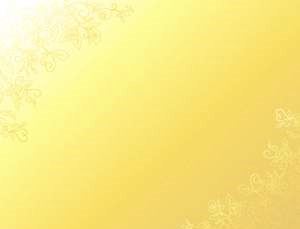 Journal of Air & Water Borne Diseases
Related Journals
Journal of Bacteriology & Parasitology
Journal of Medical Microbiology & Diagnosis
Journal of Microbial & Biochemical Technology
Journal of Plant Pathology & Microbiology
Journal of Vaccines & Vaccination
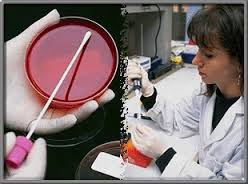 Journal of Air & Water Borne DiseasesRelated Conferences
Allergy Conference 
4th Bacteriology and Infectious Diseases Conference
2nd Infectious Diseases Congress
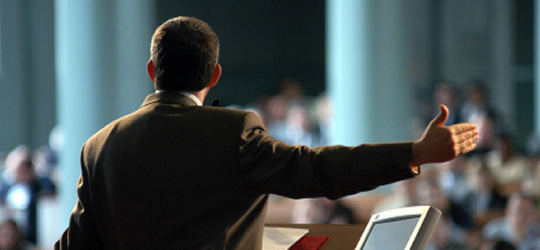 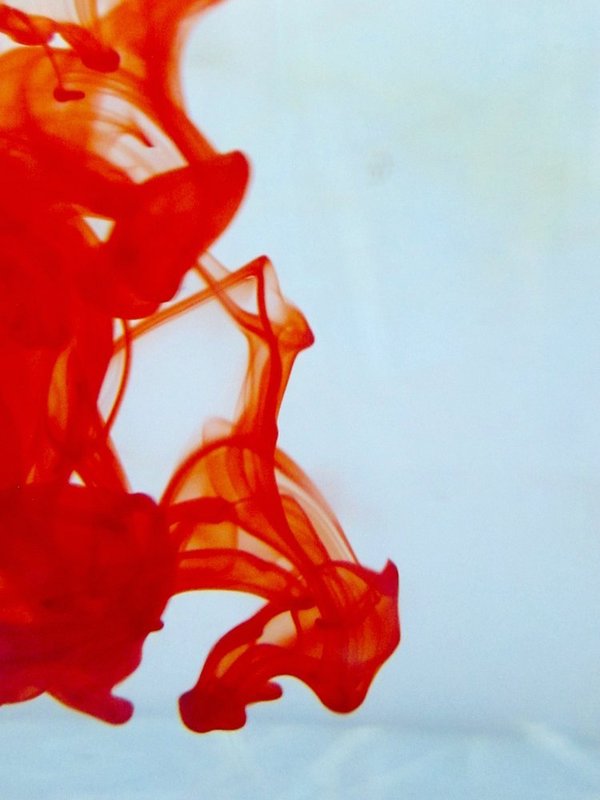 OMICS International Open Access Membership
OMICS International Open Access Membership enables academic and research institutions, funders and corporations to actively encourage open access in scholarly communication and the dissemination of research published by their authors.
For more details and benefits, click on the link below:
http://omicsonline.org/membership.php
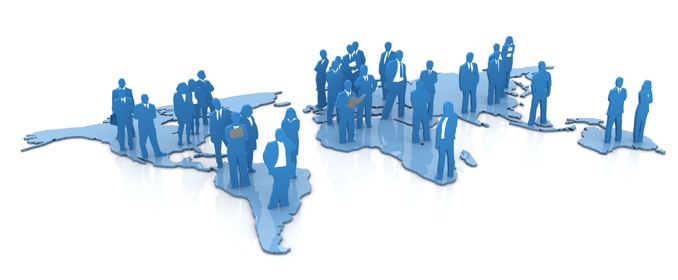